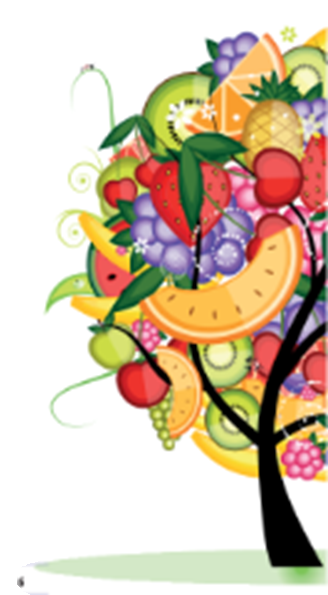 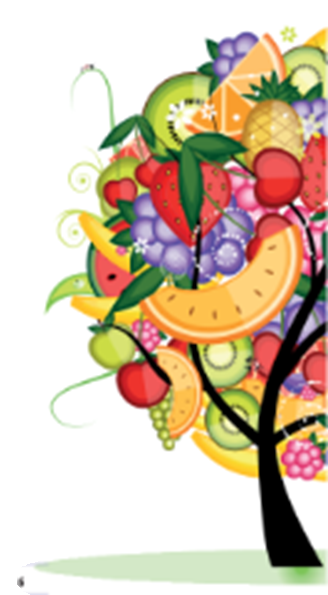 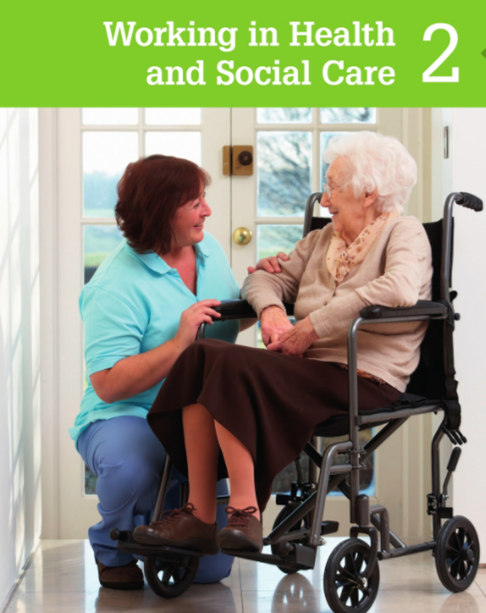 BTEC Level 3 Health & Social careUnit 2 Working in health and social careknowledge organiser
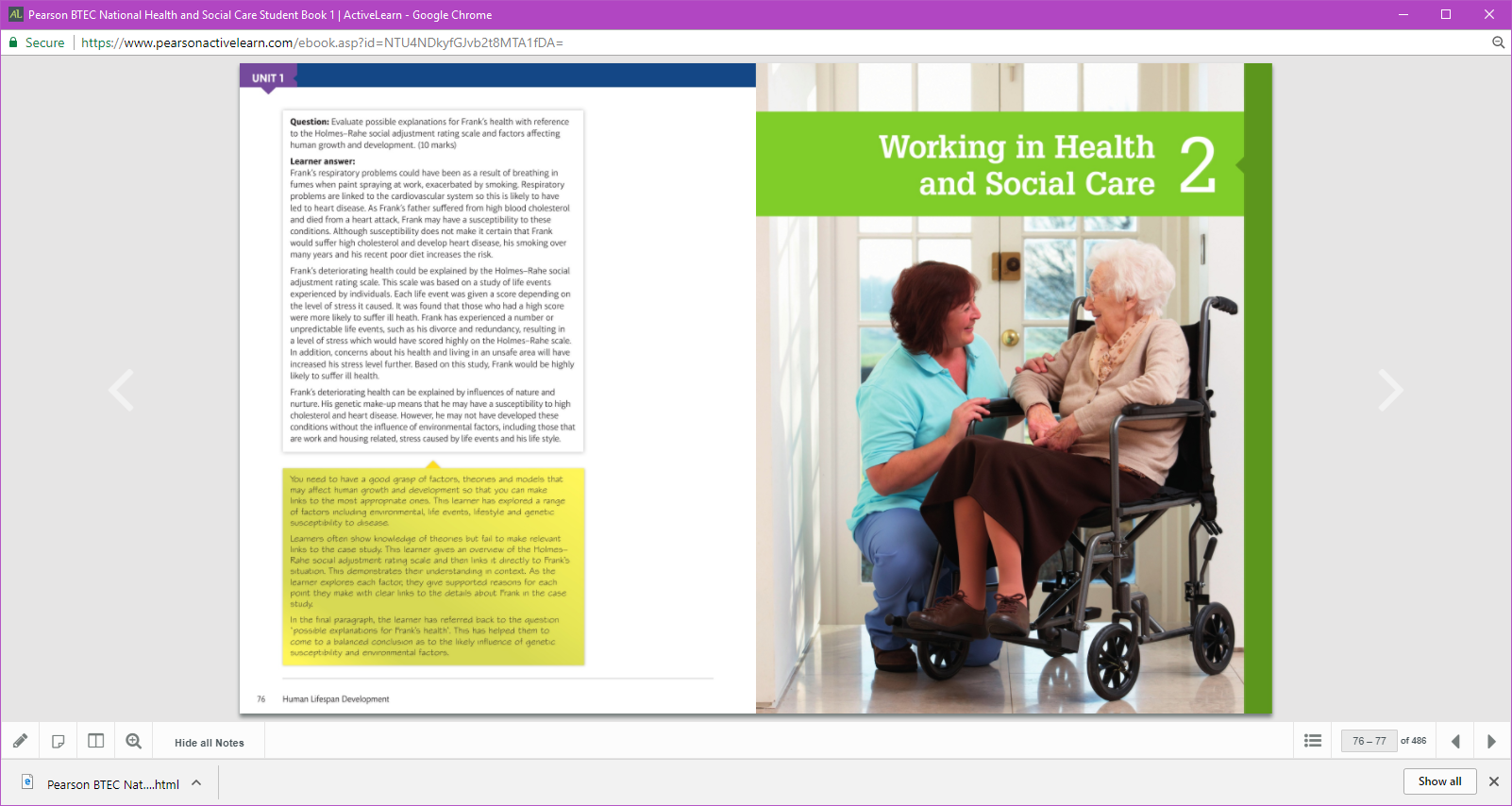 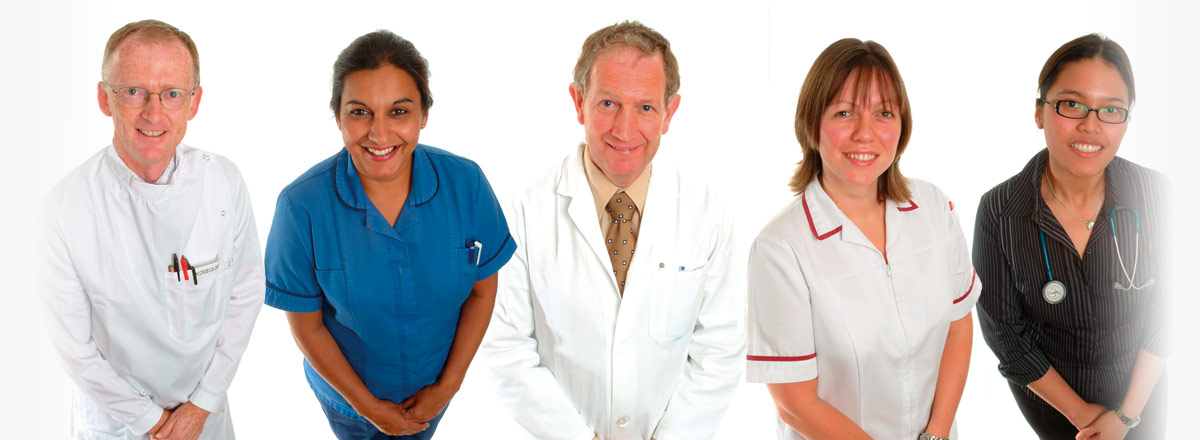 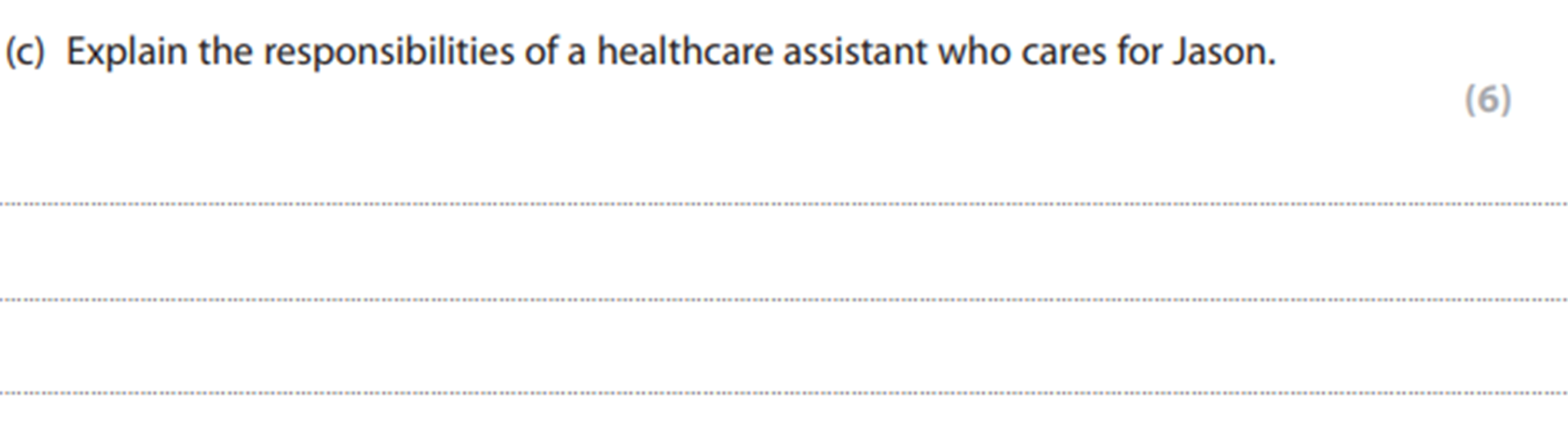 E.g. The health care assistant must follow all policies and procedures(1). This will ensure they are carrying out good working practice.(1)

Another responsibility is to support Jason with eating and drinking(1). This will ensure his physical needs are met(1). 

They also provide Jason with advice and emotional support (1). This help Jason meet his emotional needs (1).
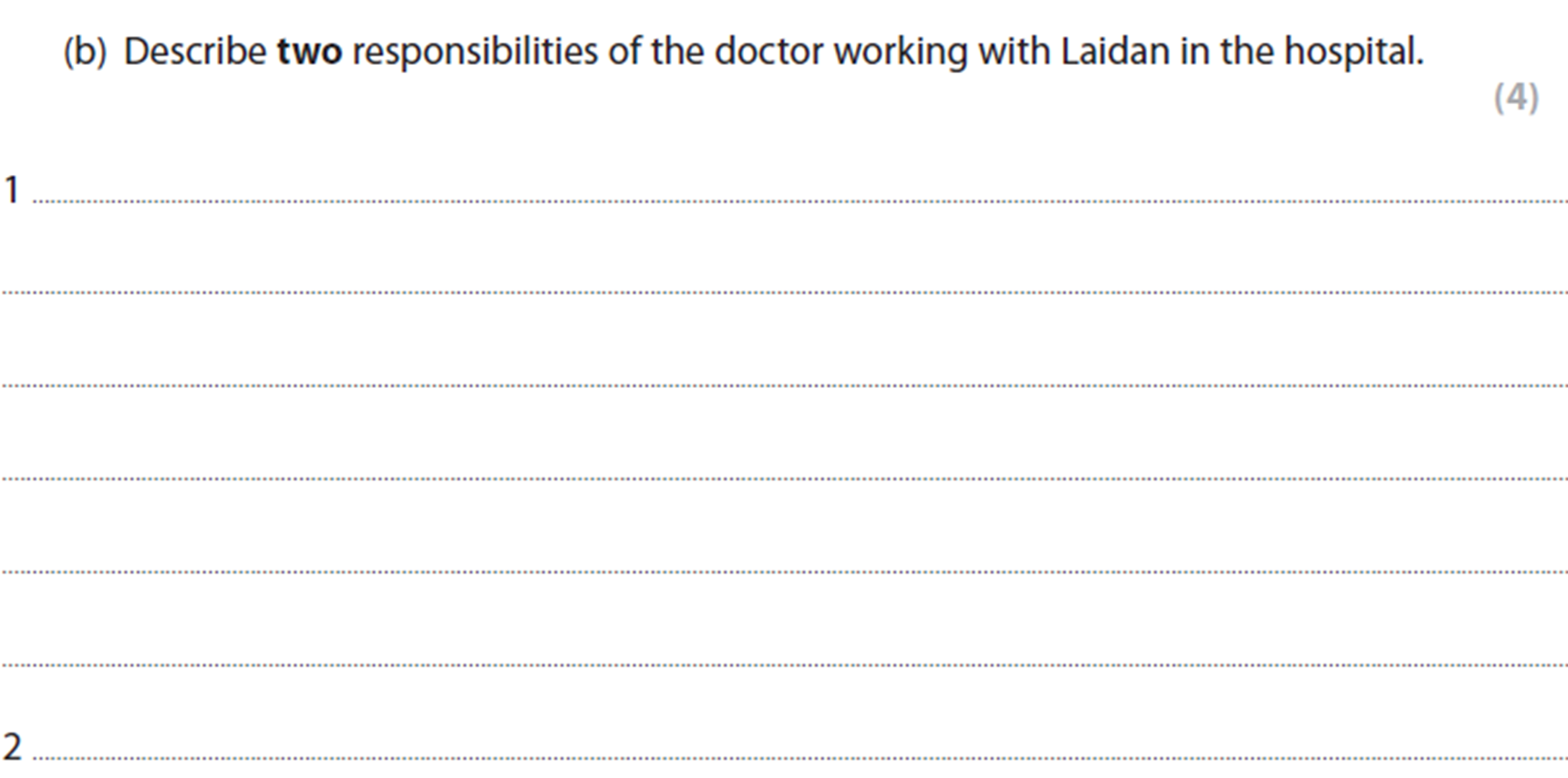 E.g. The hospital doctor must follow all policies and procedures(1). This will ensure they are carrying out good working practice promote his rights.(1)

Another responsibility is prescribe treatment (1) to treat Laidan’s condition (1).
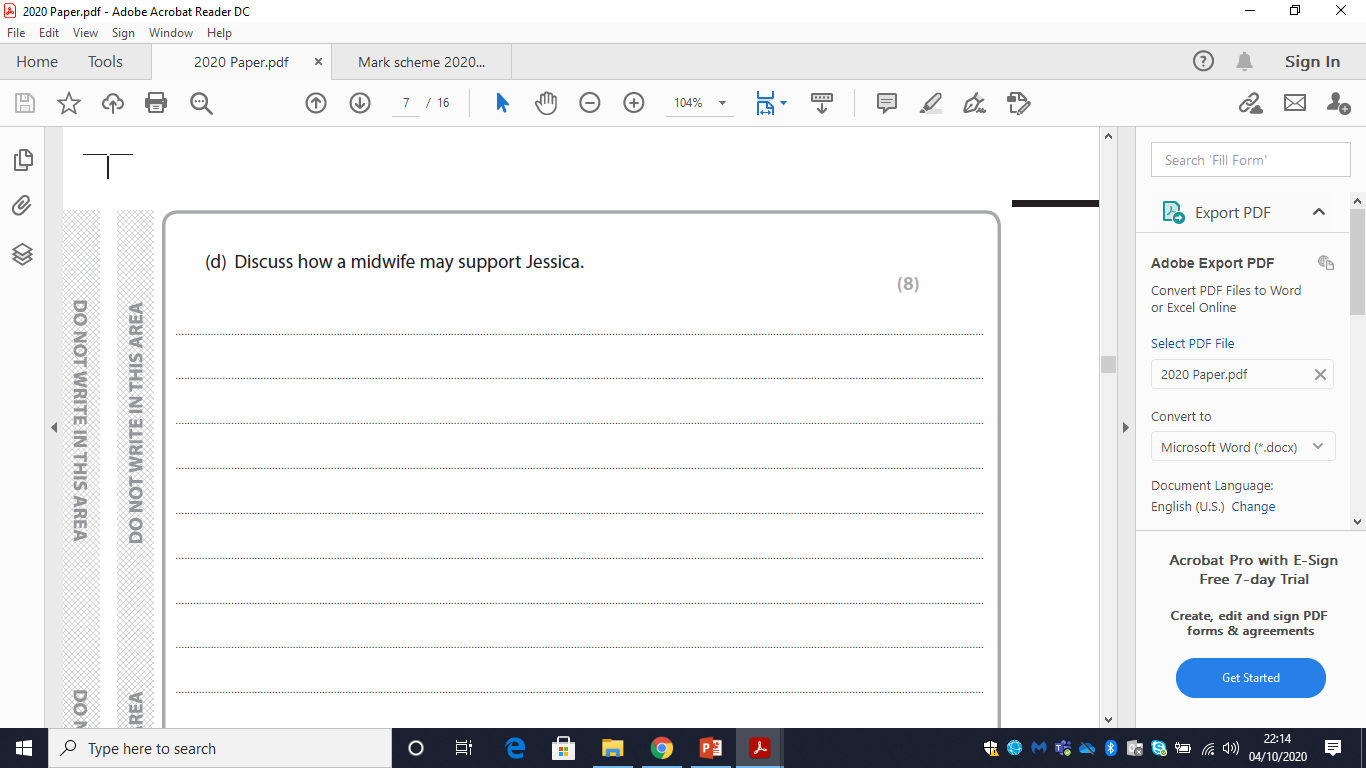 A midwife will provide advice to support Jessica with her health during the pregnancy. Jessica will attend regular appointments with the midwife where they will provide information to her about the development of the foetus/baby. 

During these appointments the midwife will also carry out monitoring checks such as urine and blood pressure. This is to ensure if any complications arise they will be dealt with. 

The midwife will support Jessica and her partner to put a birthing plan in place. For example Jessica partner may want to cut the cord or discuss what pain relief options Jessica would like.
Promoting anti-discriminatory practice
Promote rights
Ensure good working practices
Follow the Equality Act 2010
So service user feels valued and included
Adhere to codes of practice/professional guidelines
Challenging direct/indirect discrimination
Anti-discriminatory responsibilities
To implement policies
Using communication strategies
ensure equality of care/ best practice
to enable service to express their choices
Promoting anti-discriminatory practice
Empowering individuals
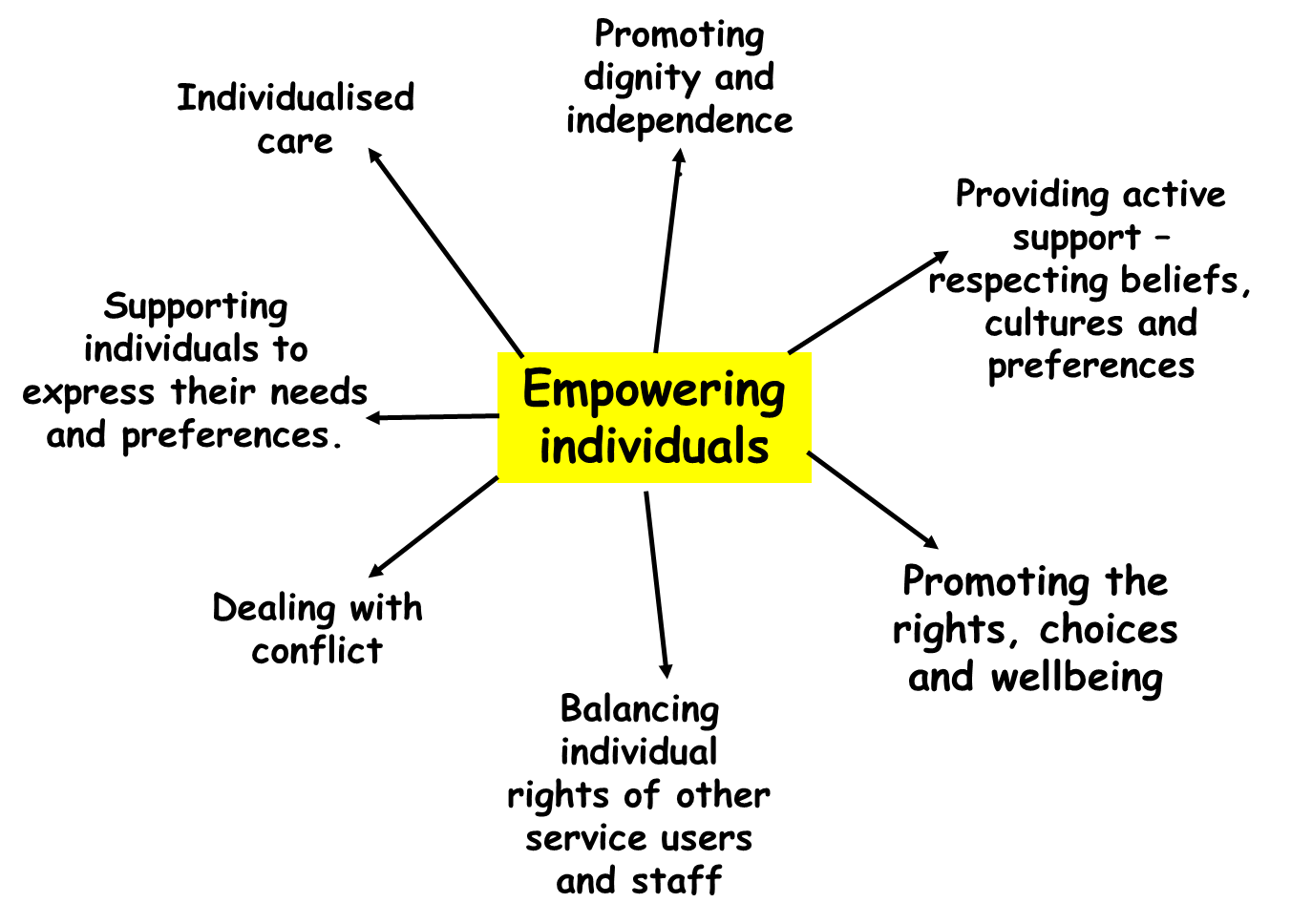 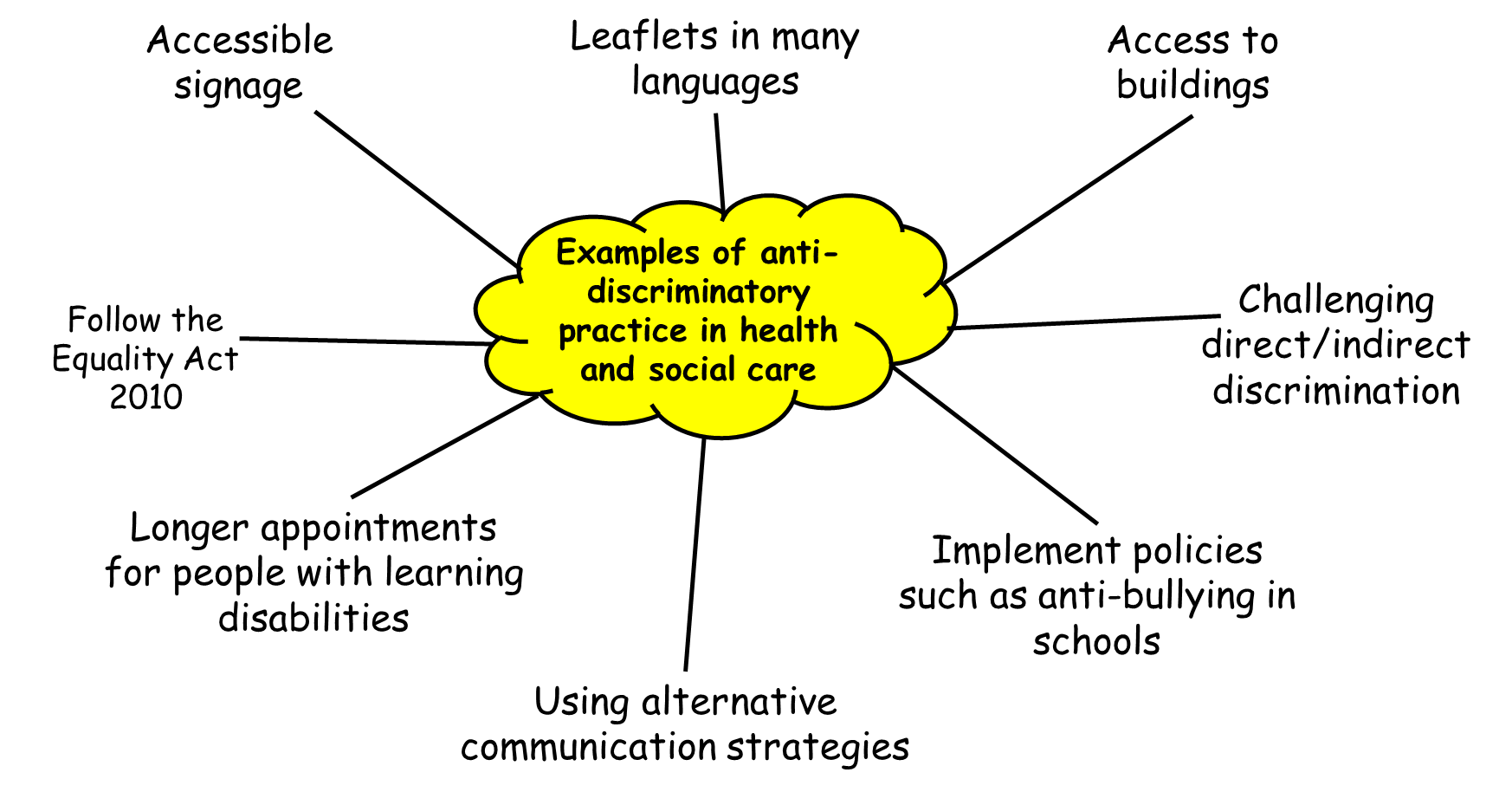 e.g. hearing impairment adjustments.
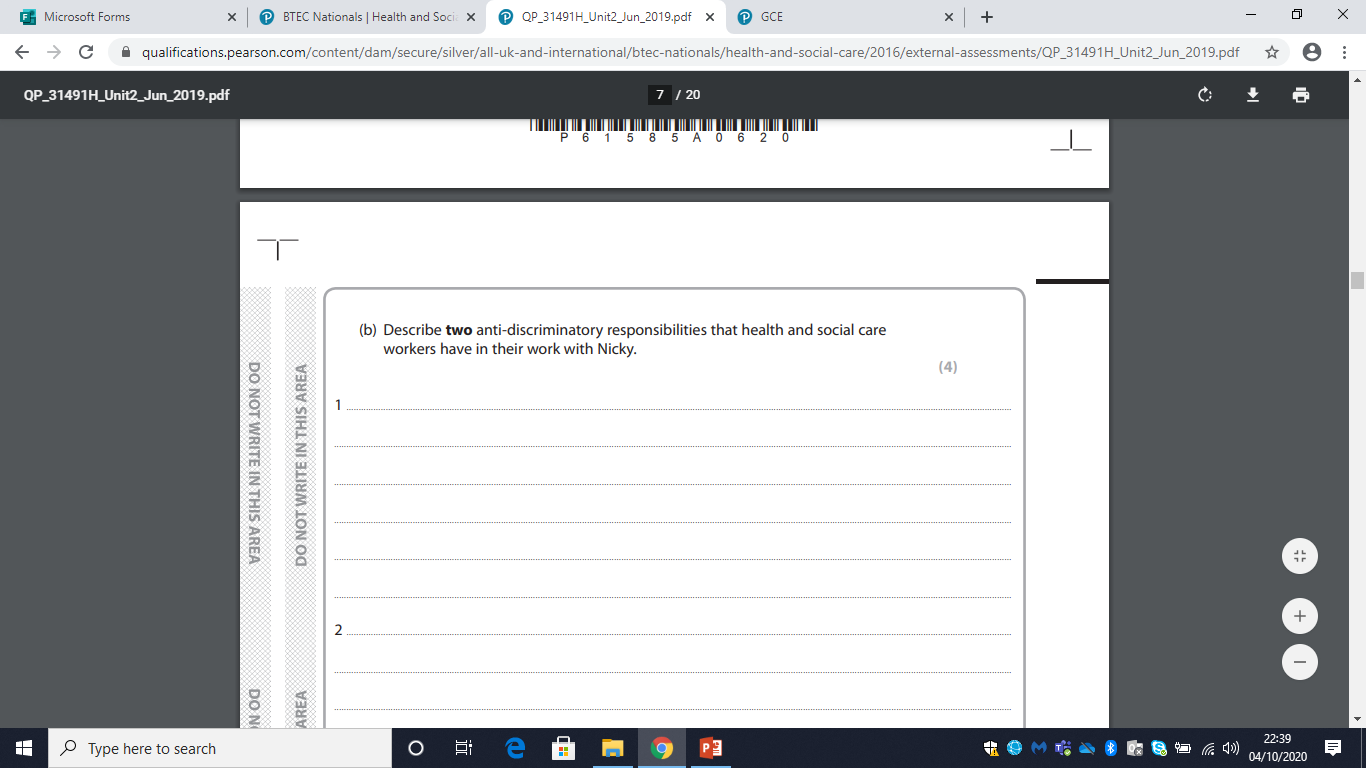 How can staff empower service users?
Staff could empower service users by  involving them in the planning of care (1) For example giving them the information needed and option of where she would like to to spend her last months at home or whether in end of life care (1). 
Staff must also provide support and treatment that meets the requirements of service users beliefs, culture and preferences (1). For example if she is vegan, when receiving treatment in hospital staff must provide her with a diet meeting her preferences, contain no animal products (1). 
Staff must also promote service users dignity and independence (1). For example before providing treatment or meeting her care needs professionals must gain consent to maintain her dignity and independence (1).
To implement policies (1) ensure equality of care (1). 
Adhere to codes of practice/professional guidelines (1) ensure good working practices (1). 
Follow the Equality Act 2010 (1) promote rights (1). 
Challenging direct/indirect discrimination (1) so Nicky feels valued and included (1). 
Using communication strategies (1) to enable Nicky to express her choices (1). 
Empowering Nicky (1) by promoting individualised care (1).
Ensuring safety
Information management/communication
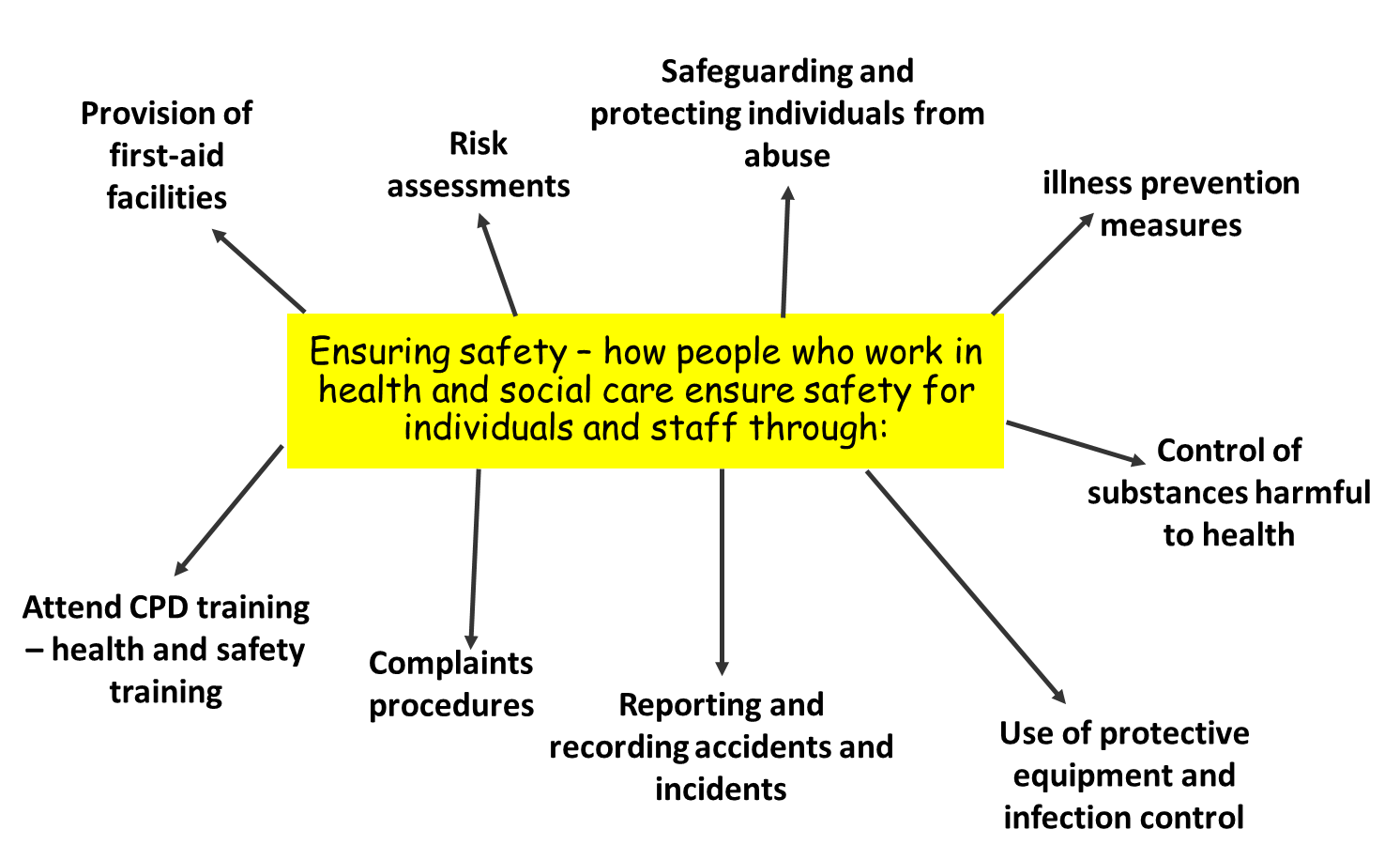 treat information about patients with confidentiality 
communicate with relevant individuals 
pass on medical information, e.g. from GPs to hospital consultants where further treatment is needed 
obtain permission when information about is shared 
share information in a way people understand according to their needs (alternative forms)
respect the legal responsibilities of disclosing information/data protection 
follow policies and procedures 
implement protection measures, e.g. for those who are the focus of the information and the professionals who manage the cases.
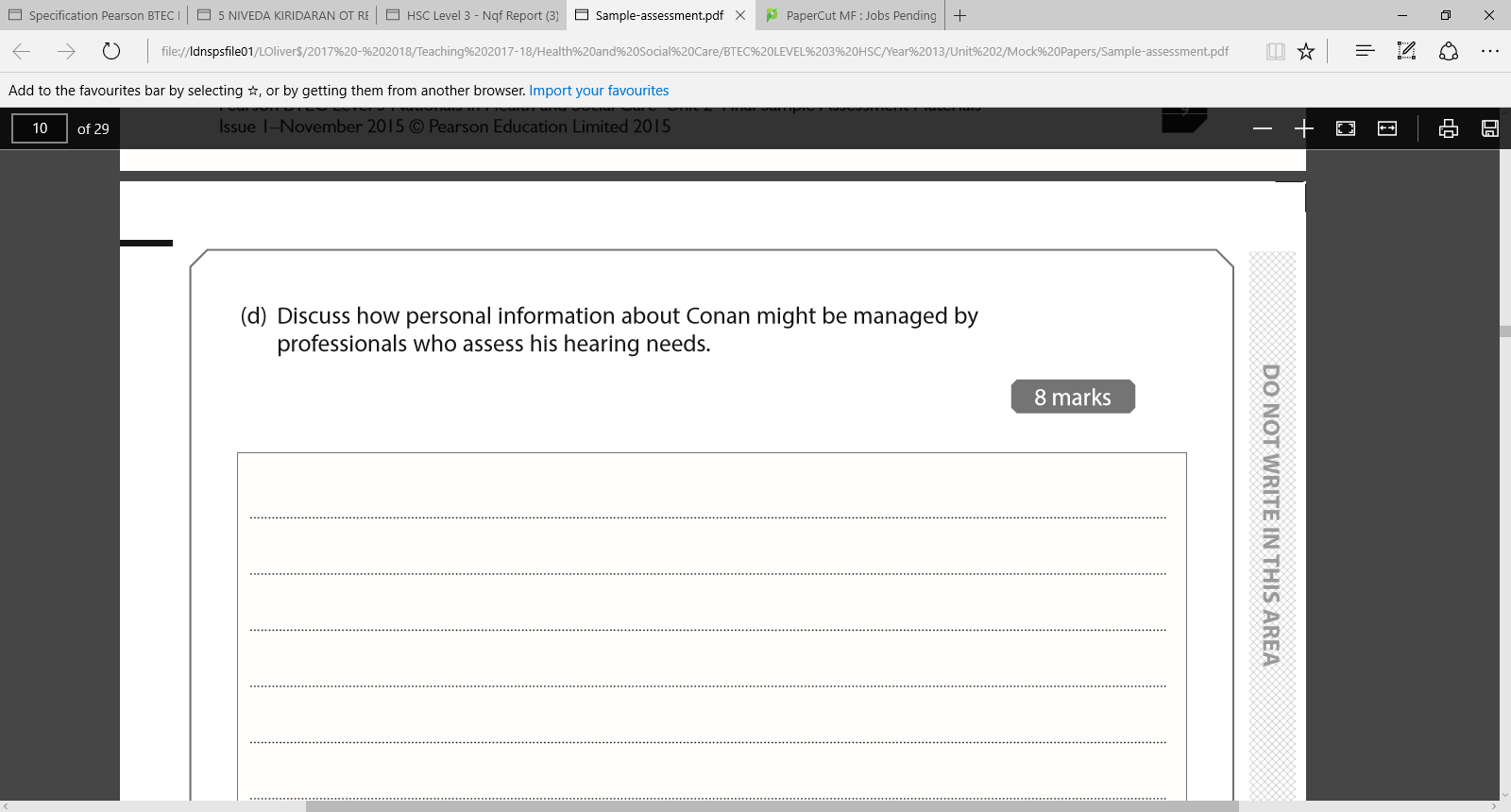 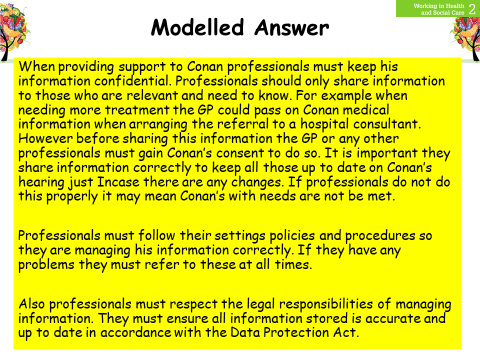 Explain how Jake can be kept safe while in hospital. (6)

Risk assessments. 
Following policies and procedures. 
Safeguarding and protecting from abuse. 
Regular training for staff. 
Monitoring of staff including regular line management meetings. 
Monitoring visitors to the ward. 
Effective complaints and whistleblowing procedures. 
Monitoring infection control procedures. 
Ensure adequate PPE provided. 
Confidentiality procedures followed – involve parents. 
Accurate records maintained.
Multidisciplinary working in the health and social care sector
Q How can multidisciplinary team can support service users: 
The need for joined-up working with other service providers.
Range of specialists involved to meet all needs. 
Holistic care ensuring all areas of support are addressed. 
Ensures gaps in provision are addressed. 
Ensure that service user is involved in planning and decision making. 
Provide access to an advocate to ensure service user can voice preferences and choices. 
Review of care plans to monitor the effectiveness and make appropriate changes. 
Promote their rights. 
Assessment identifying the different needs that can be effectively met by multidisciplinary working.
Care planning cycle, monitoring and regular reviews.
Problems may include gaps in services, professional conflicts, poor communication, lack of a seamless service, inadequate funding.
Monitoring the work of people in health and social care settings
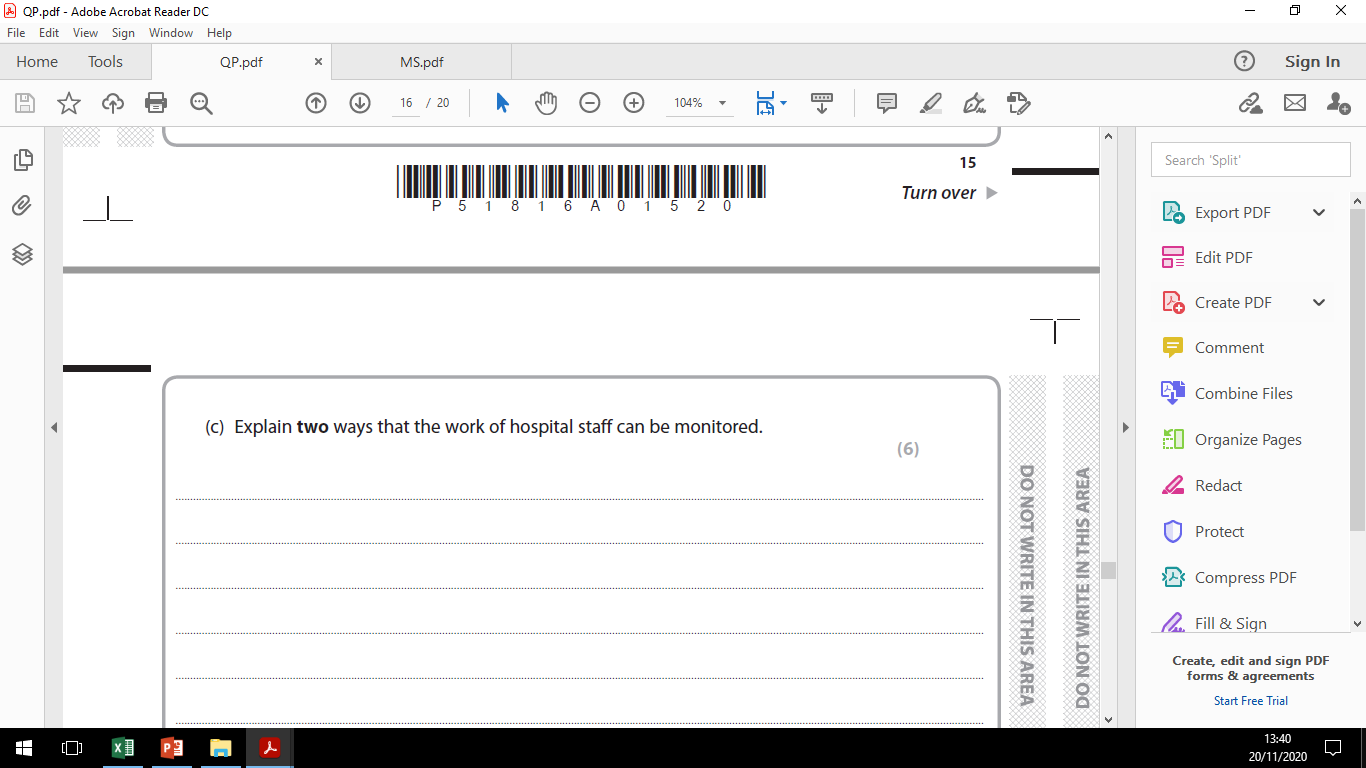 Service user feedback to improve provision so there is sufficient staffing and resources in place to meet needs. 
External inspection by relevant agencies e.g. CQC to check that staff understand how to implement the hospital’s policies. 
Staff have access to relevant continuous professional development. 
Complaints investigated promptly and properly. 
Whistleblowing encouraged. 
Line management with a staff appraisal system to monitor the quality of the work undertaken and any additional training needs. 
 CCTV
Barriers
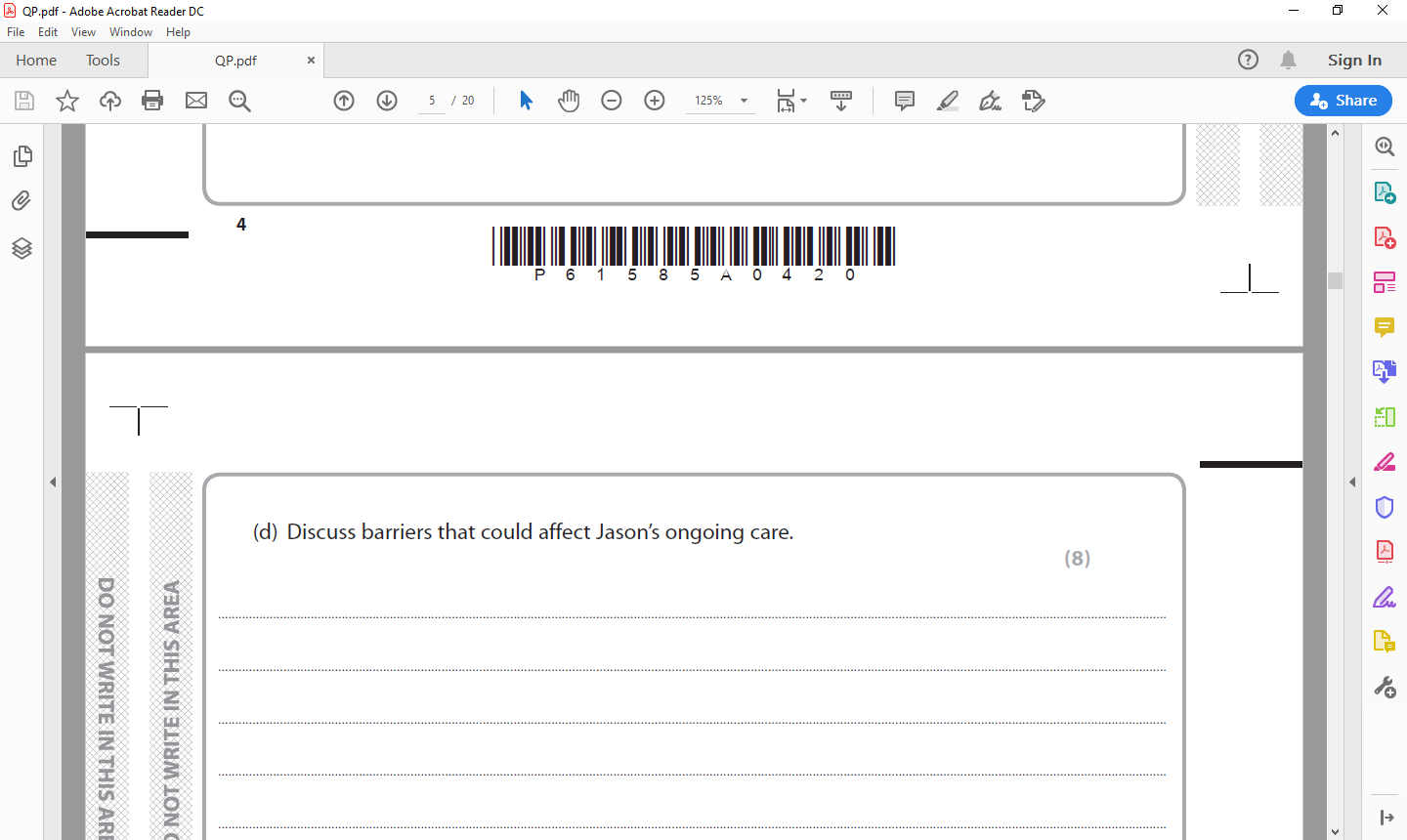 Cognitive barriers - Not understanding the information that is provided. 
Perception issues – lack of accurate information and support. 
Psychological/emotional barriers - caused by other people’s attitudes leading to feelings of isolation or being stigmatised. Lack of confidence - may prevent services from seeking services.
Individual preferences to see a specific health or social care worker. 
Lack of awareness of the resources available. 
Resources barriers - Lack of resources/bed blocking may mean the
Physically accessing services may be difficult/ Mobility barriers such as unmarked steps. 
Geographical location and cost of transport to get to the service providers. 
Financial constraints may limit choices if services not locally available/ Poverty and associated extra costs related to managing an impairment – social care support, other mobility and communication adaptation aids. 
Geographical/transport issues may make it difficult to attend appointments.
Social/family concerns may dissuade from attending.
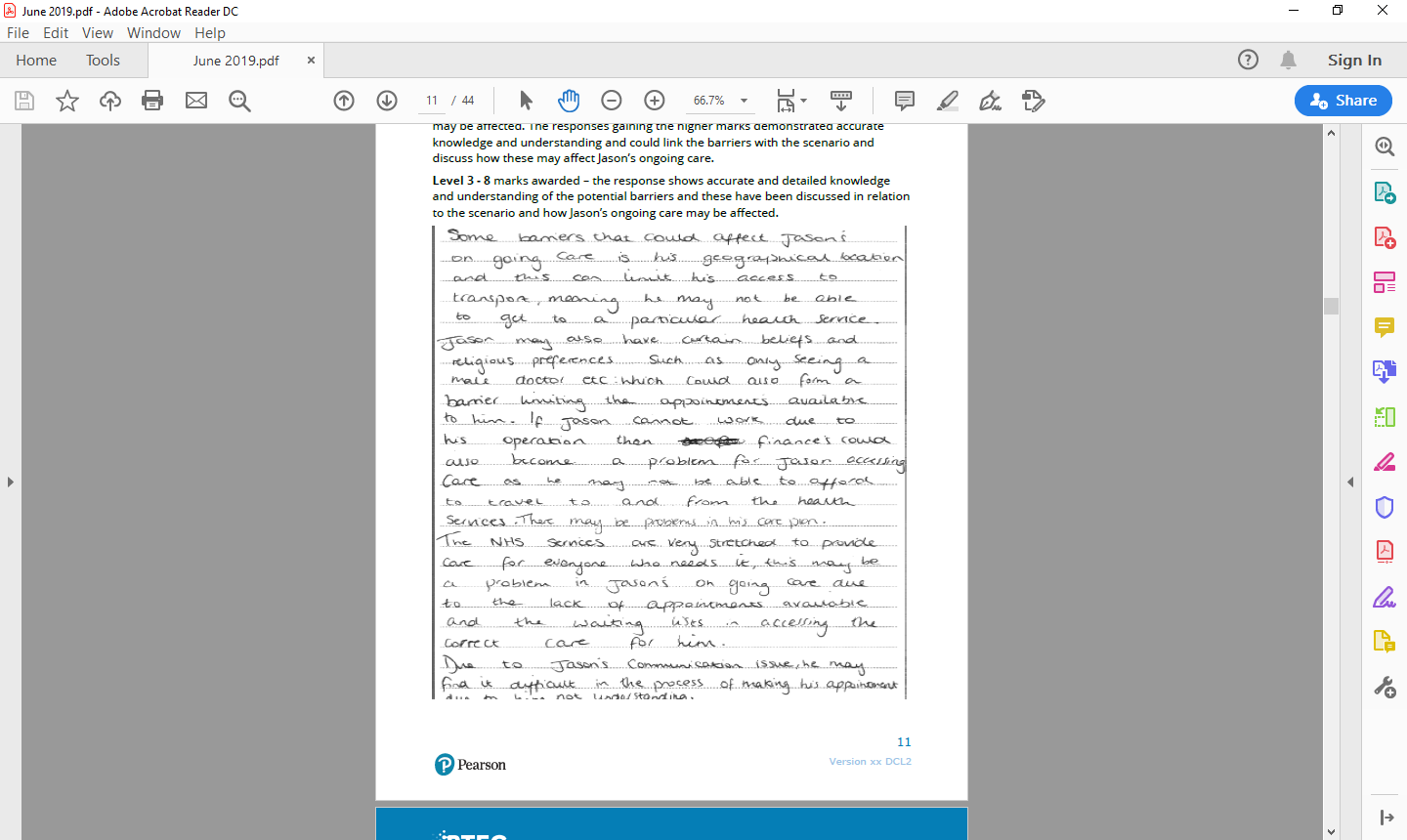 Ways organisations represent interests of service users
Identify two ways charities could support Laidan. (2)
Provide an advocate. 
Provide information and advice. 
Provide equipment/resources. 
Provide access to support groups. 
Support access to health and social care services. 
Provide emotional support/befriending service
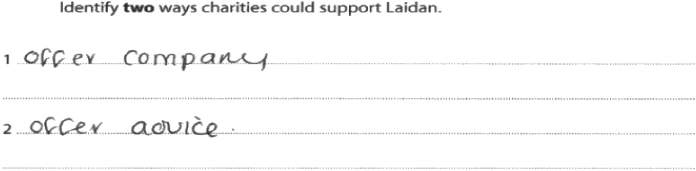 State two ways organisations could represent the interests of service users like Juan (2)
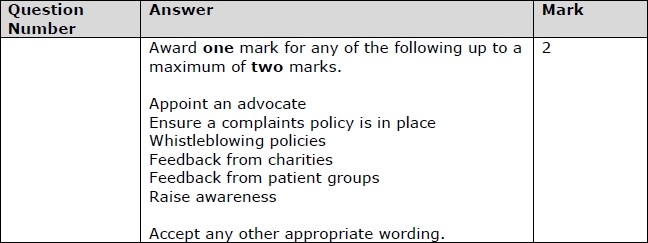 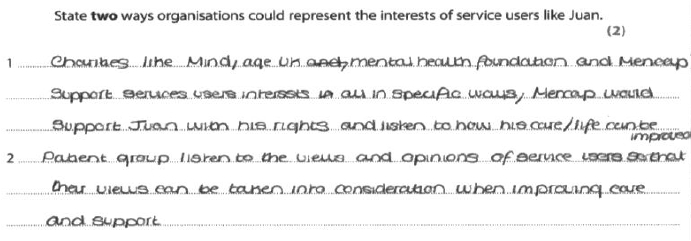 Role of organisations that regulate professions:

Purpose - protect the public by setting standards of education, training, professional conduct and professional practice to ensure high standards are maintained throughout. 

sets standards and formal code of practice/ make sure staff are aware
Ensures professionals have to provide evidence of CPD and training to remain on register - kept up to date with new developments/ approaches
Makes sure professionals are qualified/ have the correct qualifications
Ensure professionals are registered with NMC, GMC or HCPC
They will investigate any allegations/ complaints that their members are not meeting standards set
have power to restrict practice - work under supervision or attend more training 
Has power to remove from register if not fulfilling the  role
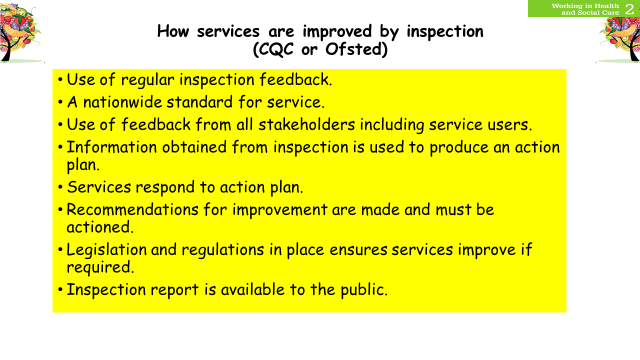 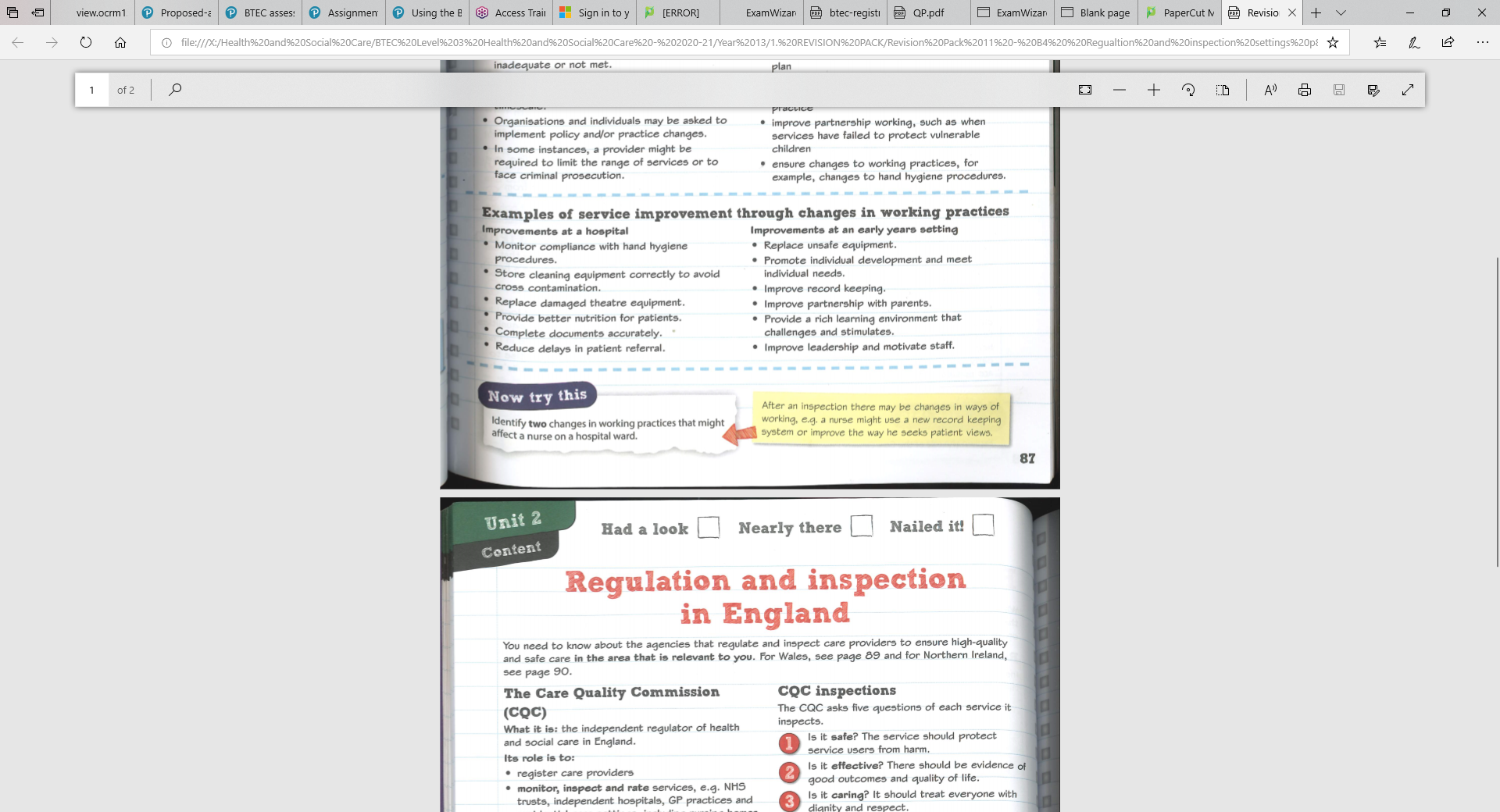 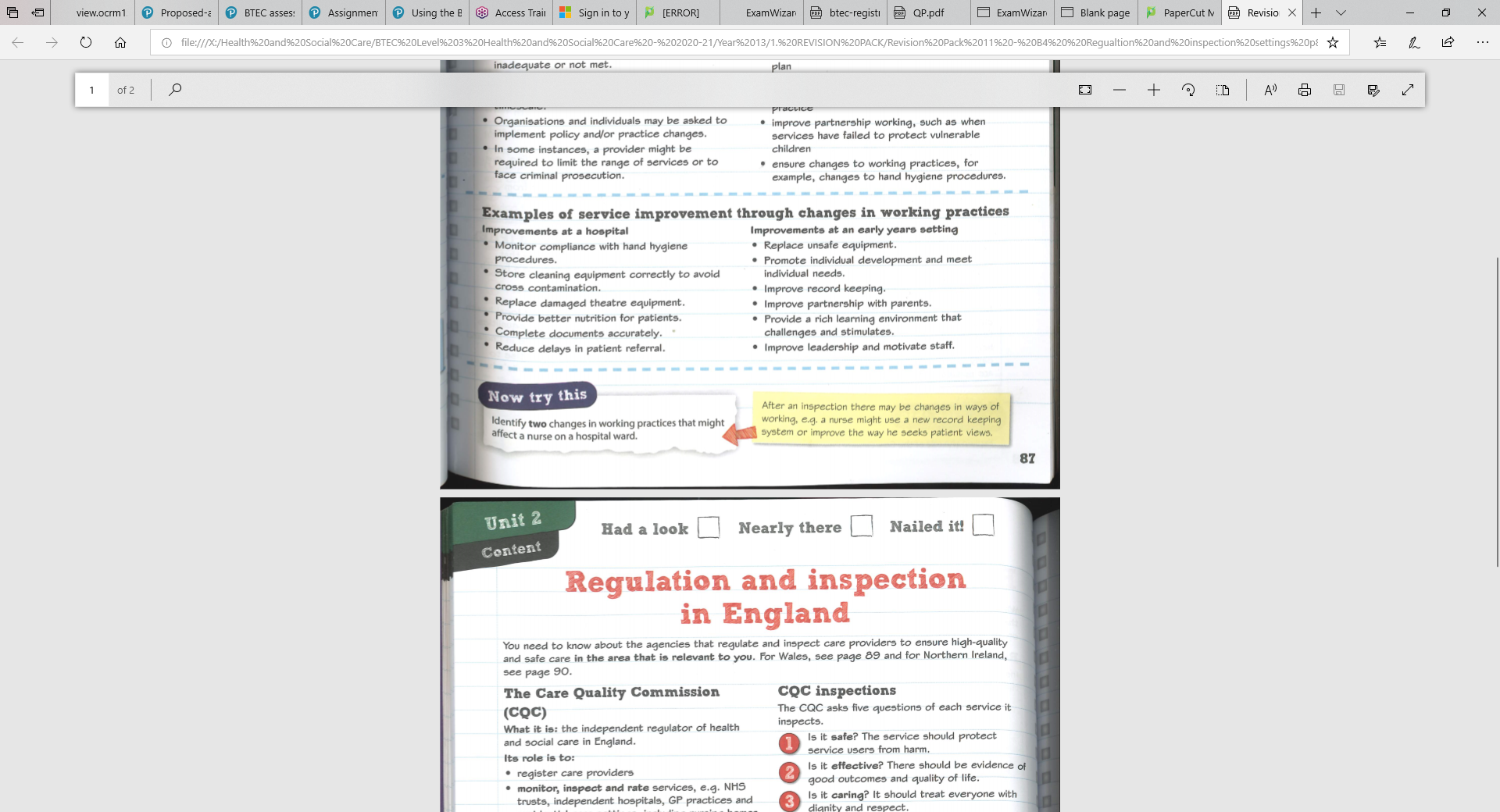 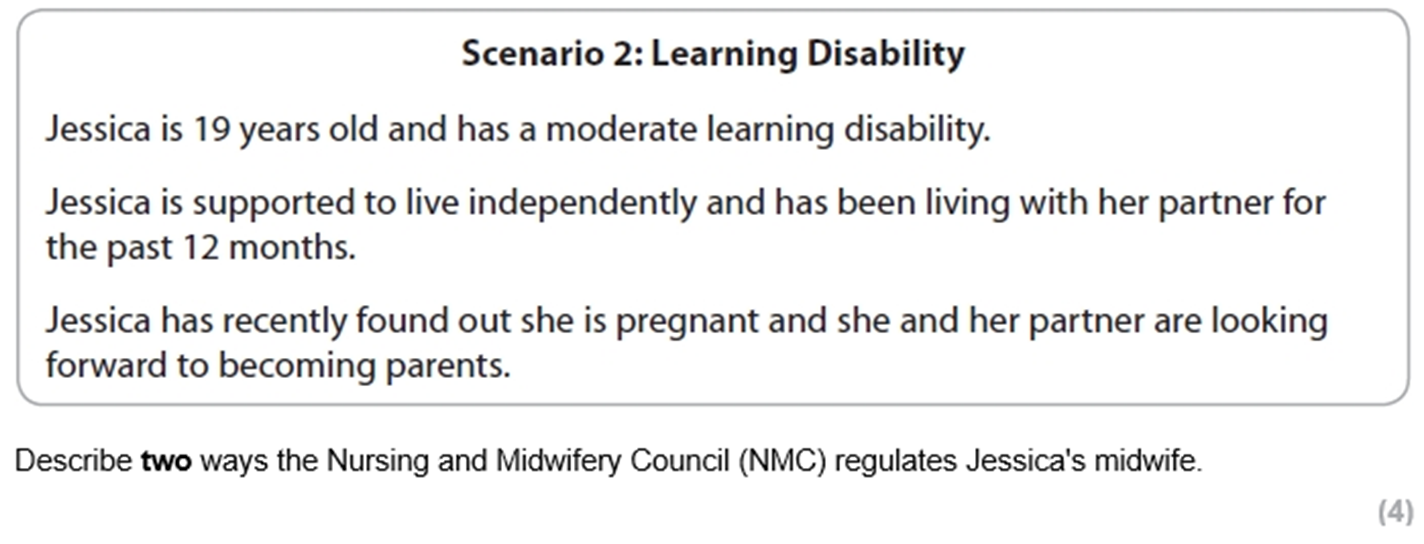 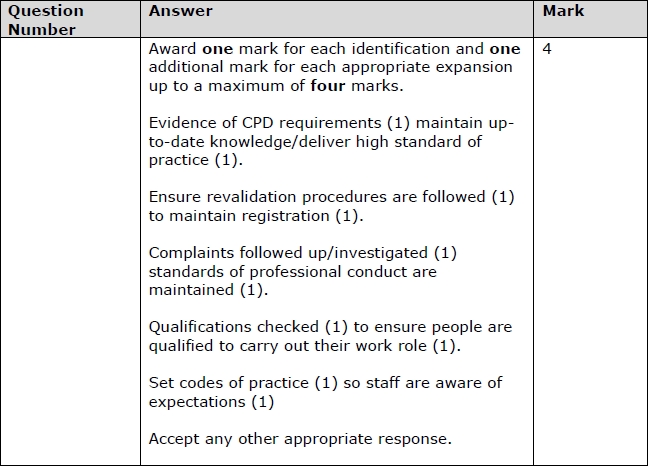 Employer responsibilities.
Describe two responsibilities of the hospital to ensure that its workers meet National Occupational Standards. (4)
Describe two responsibilities that Joe's employers have towards him. (4)
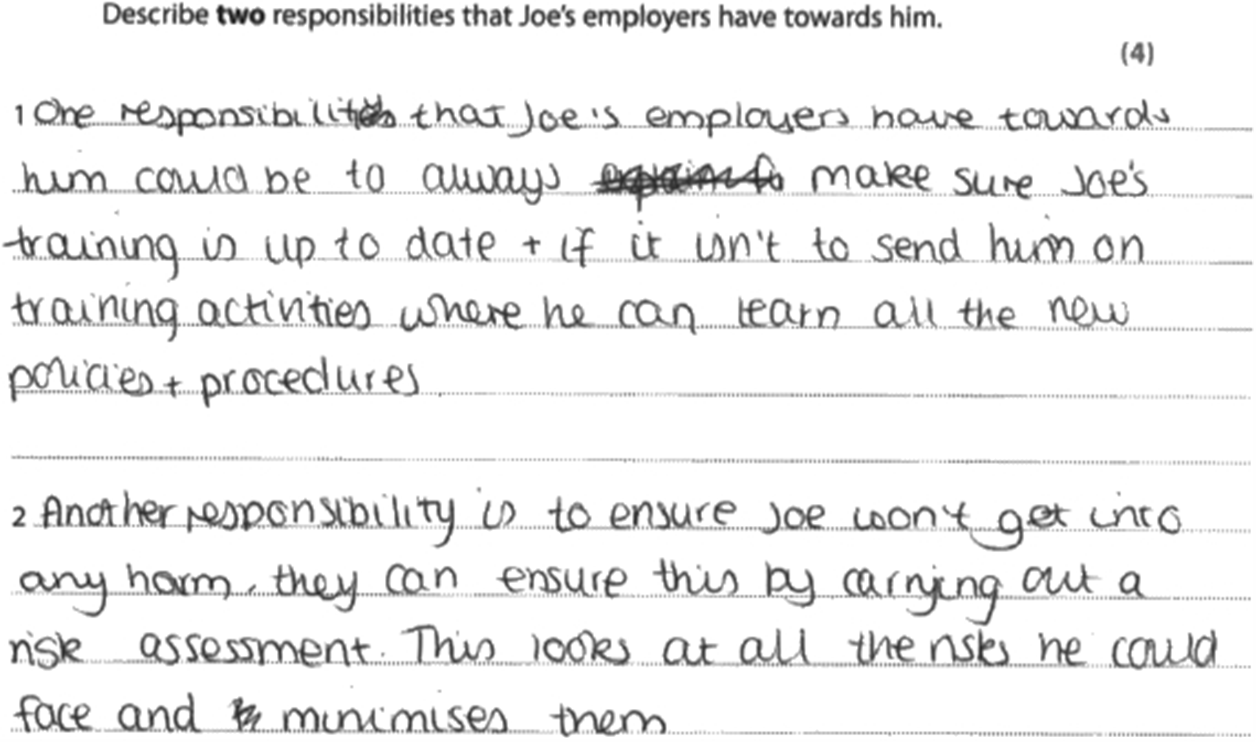 Provide CPD/ Training (1)
Ensure he can apply organisational policies (1)
Meet NOS (1)
Staff safeguarding (1)
Whistleblowing (1)
Complaints procedures (1)
Provide staff CPD training sessions (1) to make them aware of current accepted practice (1)
Update policies and procedures (1) to ensure staff meet legislative requirements (1) 
Make sure staff are aware of the codes of practice (1) implement practice (1)
Complaints/ whistleblowing procedure (1) meet professional duty (1)